Antikoncepce
Kristýna Graclová
Historie antikoncepce
úplně první antikoncepční metodou byl kondom
nejstarší kondomy pocházejí zhruba z roku 1640
byly vyrobeny z rybích a zvířecích střev 
 používaly se spíše k ochraně před pohlavně přenosnými nemocemi
od roku 1844 již gumová výroba
možnosti ochrany před nechtěným otěhotněním se rozrostly až v 19. století 
první antikoncepční pilulka byla schválena v USA v roce 1960
Antikoncepční metody
antikoncepční metody můžeme rozdělit na ženské a mužské 
avšak dělení jsou různá
ženské
nehormonální
hormonální
kombinované metody
gestagenní met.
bariérové metody
nitroděložní tělíska
minipilulky
antikoncepční injekce
antikoncepční podkožní implantáty
antikoncepční tablety
antikoncepční náplasti
kondomy
poševní pesar
spermicidní čípky a gely
Kondom – bariérová metoda
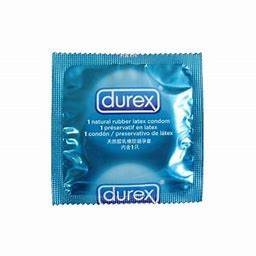 dnešní podoba – obal na pohlavní úd vyrobený z gumy, okraj je zesílený 
na vrcholku malý rezervoár na sperma 
pružnost je opravdu velká
vejde se do jednoho kondomu 11 litrů vody
několik druhů a velikostí 
chrání před početím a pohlavními nemocemi
Nitroděložní tělísko – gestagenní metoda
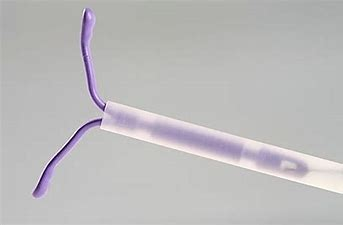 vyráběno z kvalitních plastů
zavádění: 
tělísko se vtáhne do tenké trubičky velikosti běžného brčka na pití
spolu s trubičkou se zavede děložním hrdlem  do děložní dutiny a tam se vytlačí  - tělísko se rozloží do původního tvaru 
dva typy:
inertní – působí jen svou přítomností jako cizí těleso  
medikovaná – obsahují nějako látku, která se uvolňuje do organismu
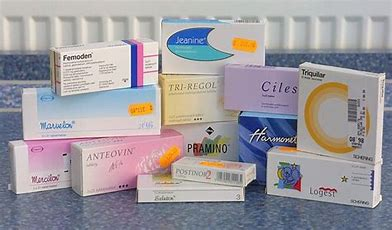 Antikoncepční tablety – kombinovaná metoda
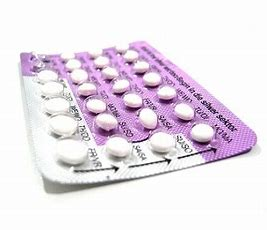 obsahuje hormony, které se rozšiřují do celého těla
mohou obsahovat estrogen 
berou se každý den ve stejnou dobu 
vedlejší účinky: zlepšení pleti, příbytek na váze, bolesti hlavy, únava atd…
hormony se neustále uvolňují do krve a zabraňují nechtěnému otěhotnění
při typickém užívání stejně 90 z 1000 žen otěhotní
Zdroje
https://www.antikoncepce.cz/antikoncepce/historie-antikoncepce/
Barták, A. (2006). Antikoncepce: druhy antikoncepce, hormony, když všechno selže. Praha: Grada. 
https://www.antikoncepce.cz/
Děkuji za pozornost